Informatik E2 Abels
Programmierung mit Python
Programmierung mit Python
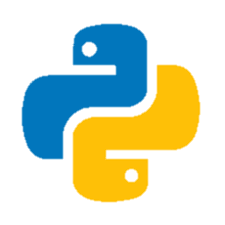 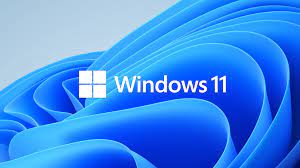 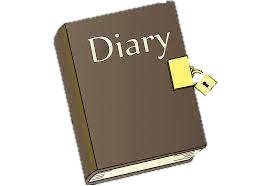 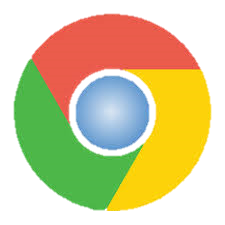 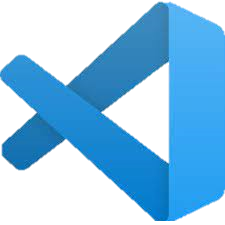 .MD
Übung 1
Schreibe ein Programm HelloWorld.py, das den Text “Hello World!” in der Konsole/Terminal ausgibt.
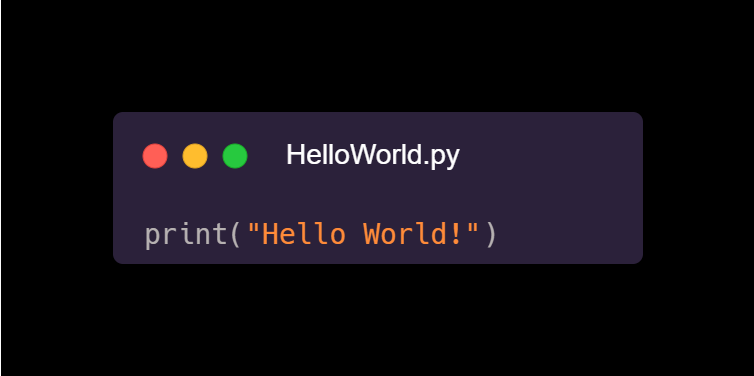 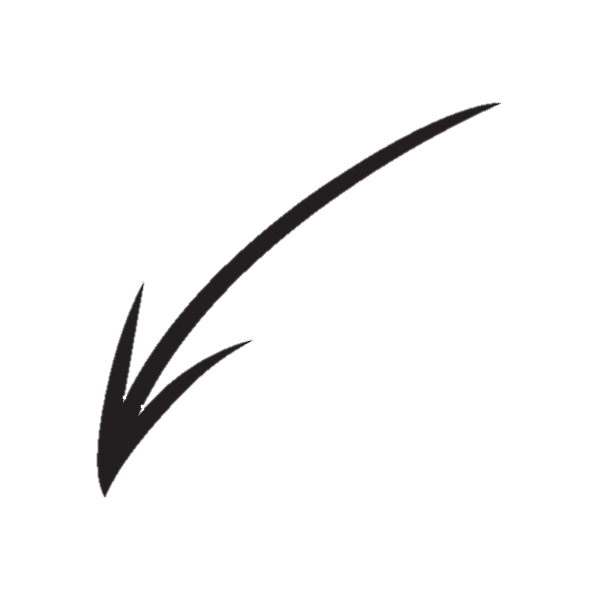 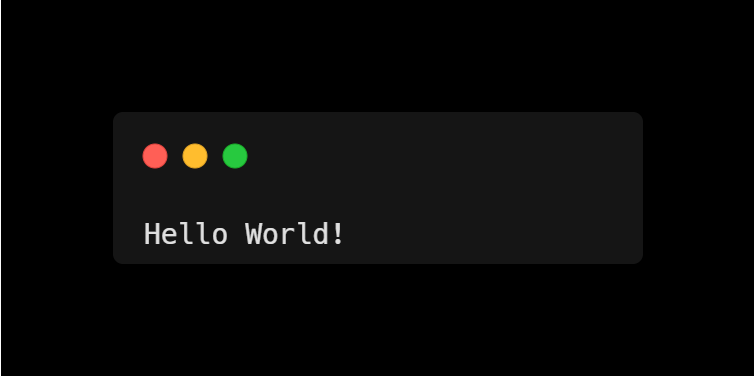 [Speaker Notes: https://carbon.now.sh/
Python:
SynthWave ‚84
Plain Text:
Base 16 (Dark)]
Setup
Schaffe dein persönliches Setup zum Programmieren mit Python.
Schreibe dein erstes Python-Programm: HelloWorld.py
Schaue dir meine Empfehlungen an:
W3Schools.com: https://www.w3schools.com/python/default.asp
Harvard: https://www.youtube.com/watch?v=nLRL_NcnK-4
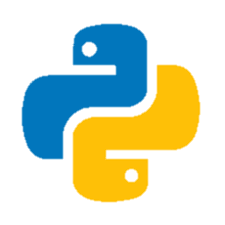